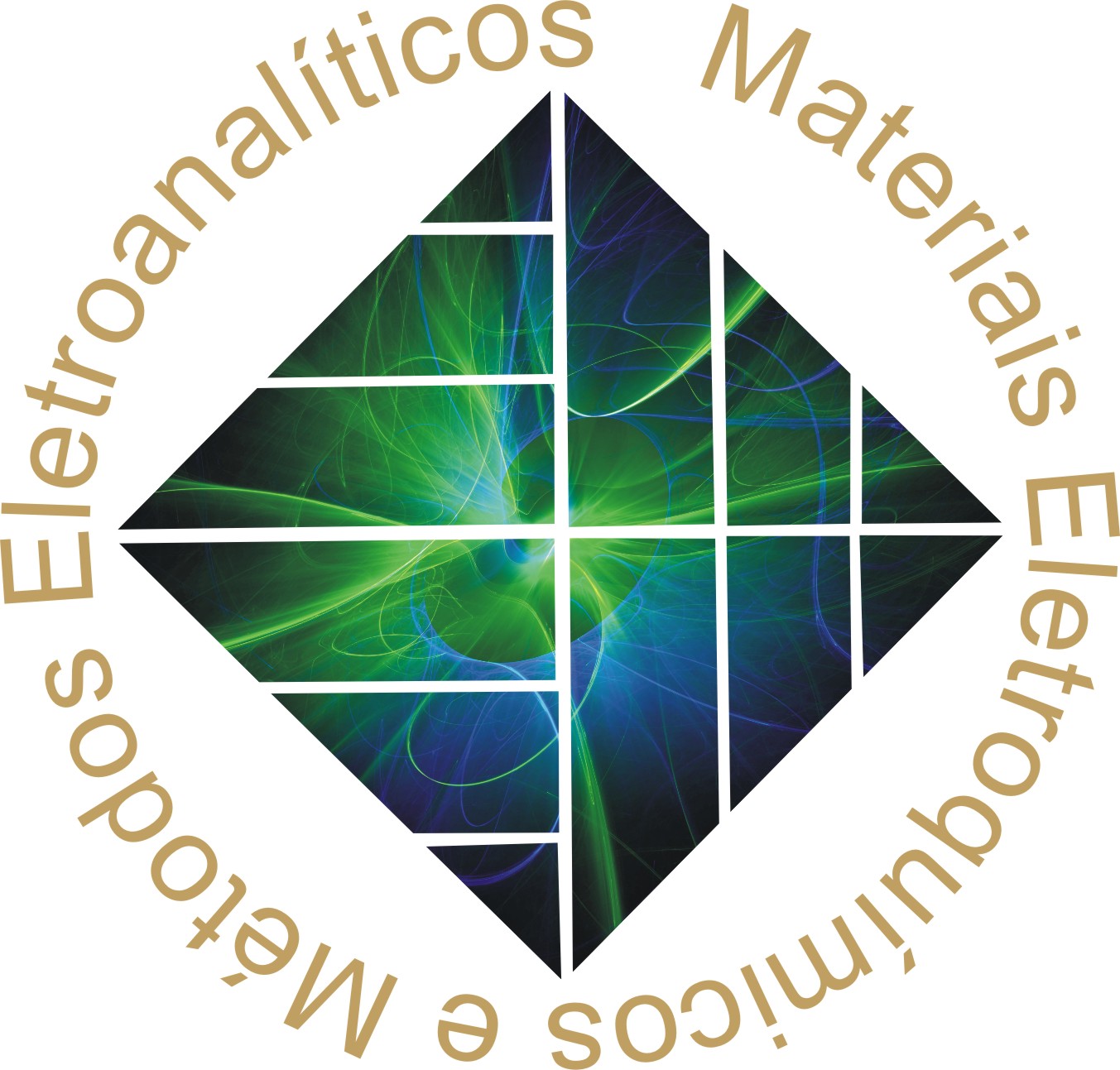 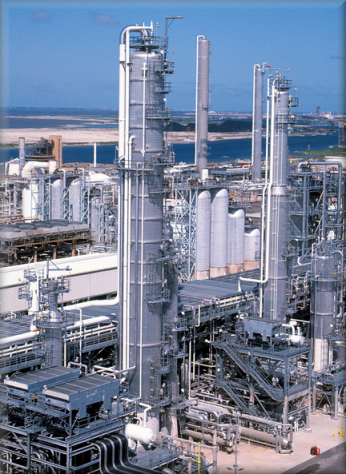 PROCESSOS INDUSTRIAIS INORGÂNICOS E ORGÂNICOS
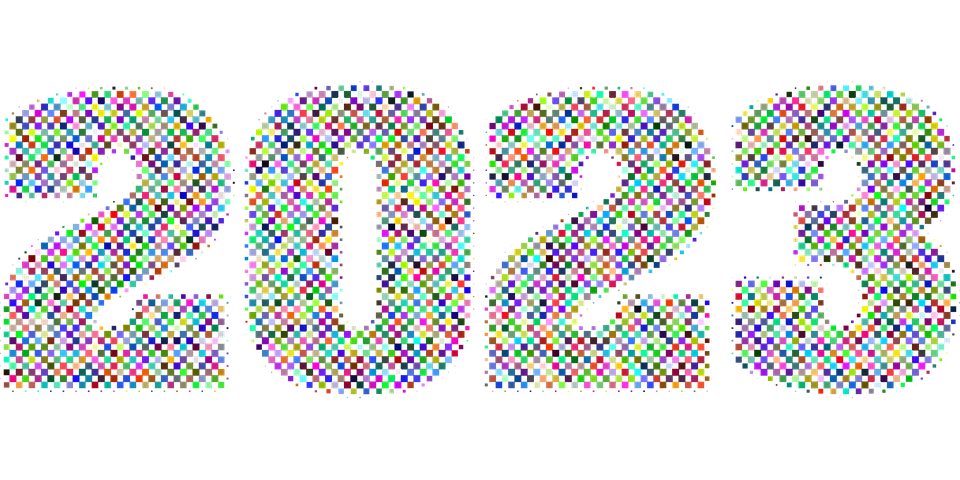 Prof. Dr. Sergio A. Spinola Machado
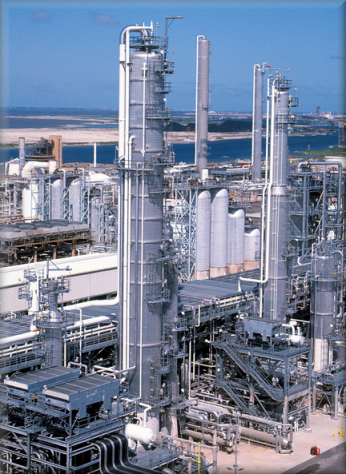 Júpiter - Sistema de Graduação

Unidade: 75 - Instituto de Química de São Carlos
Disciplina: SQF0341 - Processos Industriais Inorgânicos e Orgânicos
Turma: 2020201 - Teórica
Período: 15/08/2022 - 21/12/2022
Observações: sala 07

	Prof. Sergio Antonio Spinola Machado

Horário	 	 	
Seg 08:00	09:40
Qui 14:00	15:40
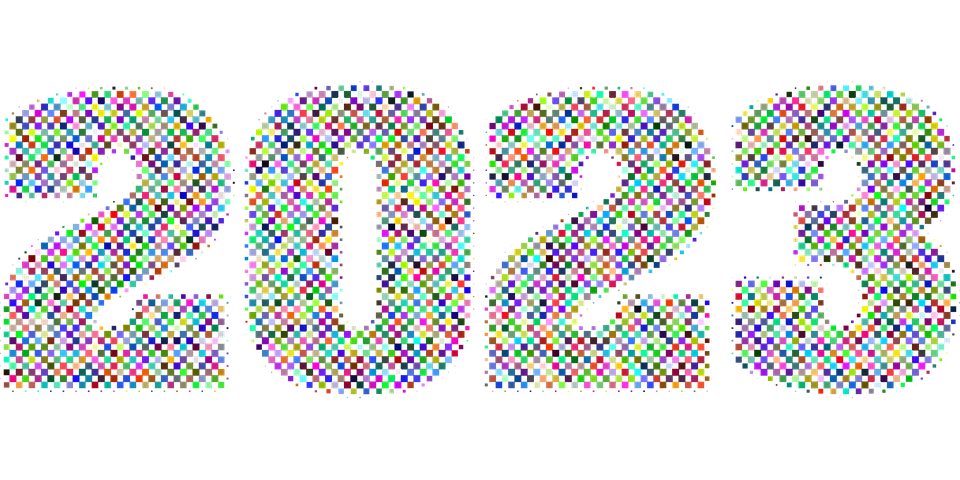 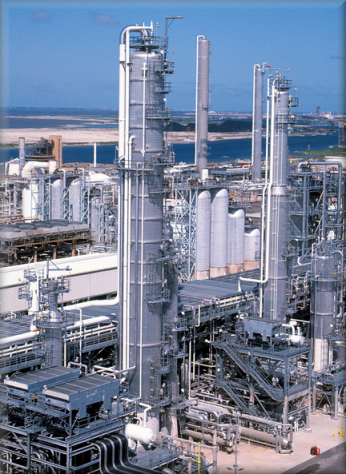 Júpiter - Sistema de Graduação
Disciplina: SQF0341 - Processos Industriais Inorgânicos e Orgânicos
Créditos Aula:  4
Créditos Trabalho:  2
Tipo:  Semestral
Objetivos
Dar conhecimento ao aluno das principais reações inorgânicas e orgânicas utilizadas em processos industriais. Dar uma visão das grandezas utilizadas em processos industriais. Relacionar os conhecimentos básicos adquiridos aplicados nas indústrias que utilizam processos de química inorgânica e orgânica.
Docente(s) Responsável(eis) Sergio Antonio Spinola Machado
 Programa Resumido
O programa deve apresentar informações da indústria química atual nos seus vários seguimentos, com ênfase nas indústrias de maior porte e interesse nacional e regional. Os itens priorizados incluem desde matéria primas até os produtos finais, fatores econômicos, segurança, ecologia, e impacto social dos diferentes tipos de indústria.
 Programa
Instalação de uma indústria química; principais problemas envolvidos na instalação de um processo industrial; principais indústrias em química inorgânica: manufatura dos ácidos sulfúrico e nítrico, síntese do amoníaco, preparação industrial do carbonato de sódio pelo processo Solvay; alguns processos industriais importantes catalisados por compostos organometálicos: hidrogenação e oxidação de olefinas, hidroformilação, síntese de aldeídos e cetonas pelo processo Wacker; enquadramento de alguns destes processos em vários processos industriais, e. g. produção de fibras, resinas e plásticos; processos eletroquímicos na fabricação de produtos inorgânicos e orgânicos: eletrólise industrial da água; a indústria de cloro-alcalis; produção de perácidos e seus sais; produção de permanganato de potássio, de dicromato de potássio e de flúor; eletrosíntese orgânica.
    Método
    Aulas expositivas, visitas a indústrias para ilustração dos processos analisados em sala de aula, seminários.
      Critério
     A avaliação consta de quatro provas (uma delas substitui a menor nota) parciais e outros elementos de avaliação, nomeadamente um trabalho de pesquisa bibliográfica sobre um tema proposto, o qual poderá estar sujeito a apresentação (escrita e oral), e relatório de viagens.
 
     	Norma de Recuperação
     	O estudante poderá se submeter à recuperação se tiver obtido o mínimo de 70% de presença e nota média mínima de 3,0.
 Bibliografia
J. A. Moulign, M. Makkee, A. van Diepen, Chemical Process Technology, Wiley, 2001
B. N. Shreve, J. A. Brink, Jr., Chemical Process Industries (4th ed.), McGraw-Hill, New York, 1977
D. Pletcher, Industrial Electrochemistry, Chapman and Hall, New York, 1982
Artigos científicos, especialmente das revistas Analytical Chemistry, Trends in Analytical Chemistry, etc.
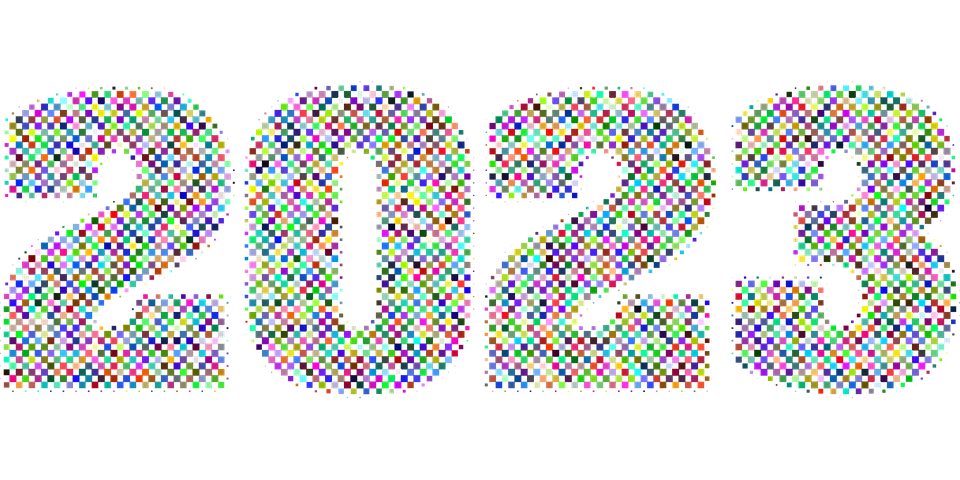 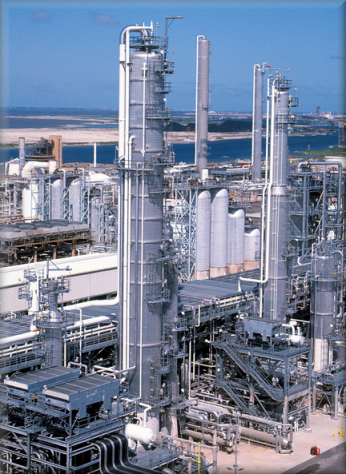 Ementa
Instalação de uma indústria química; principais problemas envolvidos na instalação de um processo industrial; 

Principais indústrias em química inorgânica: manufatura dos ácidos sulfúrico e nítrico, síntese do amoníaco, preparação industrial do carbonato de sódio pelo processo Solvay;
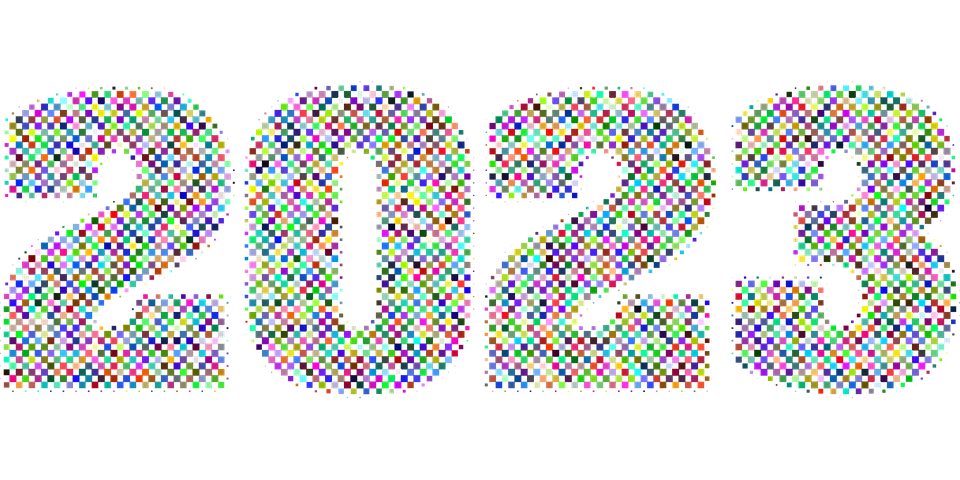 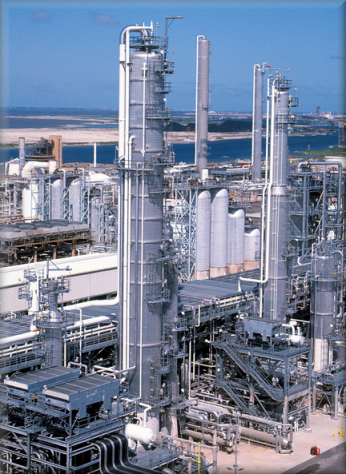 Ementa
alguns processos industriais importantes catalisados por compostos organometálicos: hidrogenação e oxidação de olefinas, hidroformilação, síntese de aldeídos e cetonas pelo processo Wacker; enquadramento de alguns destes processos em vários processos industriais, e. g. produção de fibras, resinas e plásticos;
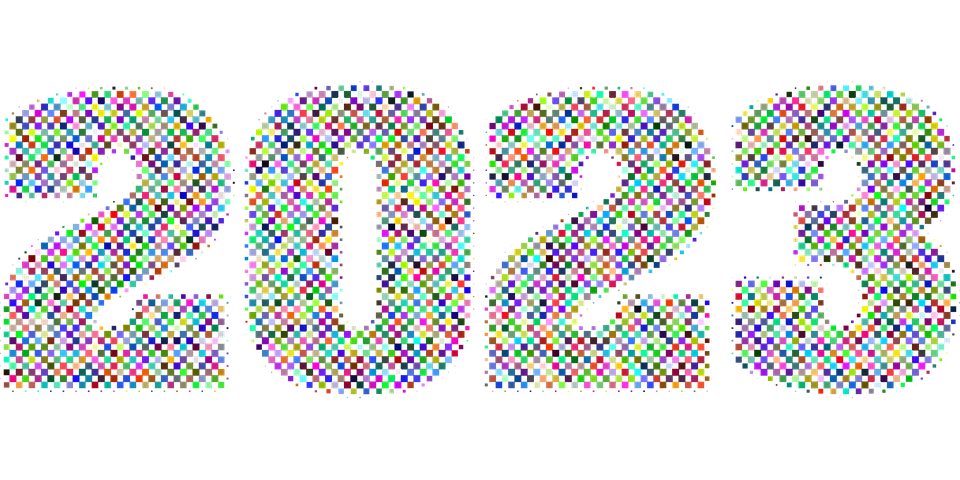 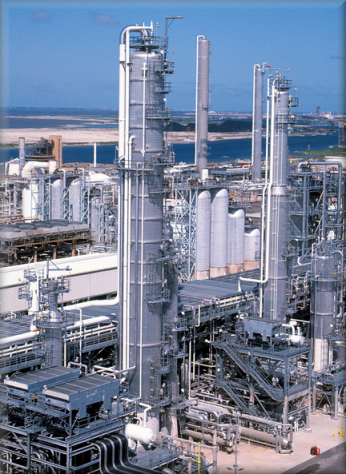 Ementa
processos eletroquímicos na fabricação de produtos inorgânicos e orgânicos: eletrólise industrial da água; a indústria de cloro-alcalis; produção de perácidos e seus sais; produção de permanganato de potássio, de dicromato de potássio e de flúor; eletrossíntese orgânica.
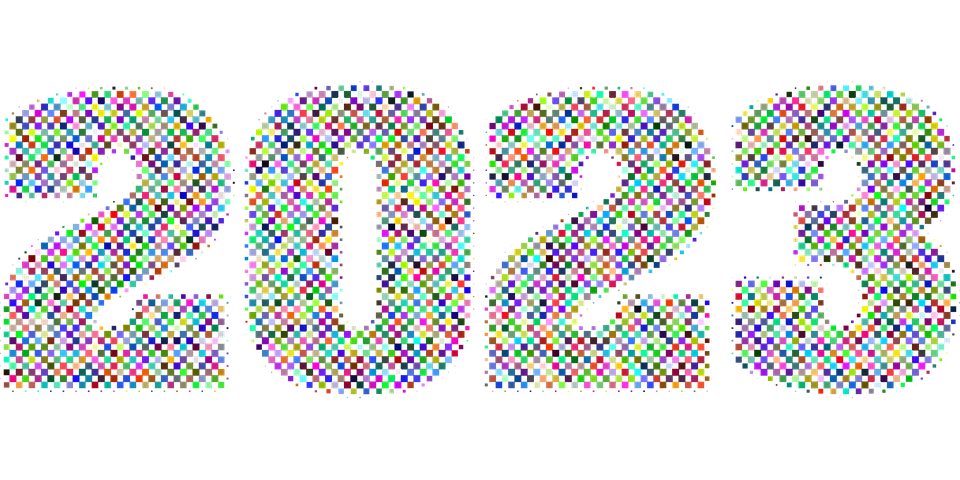 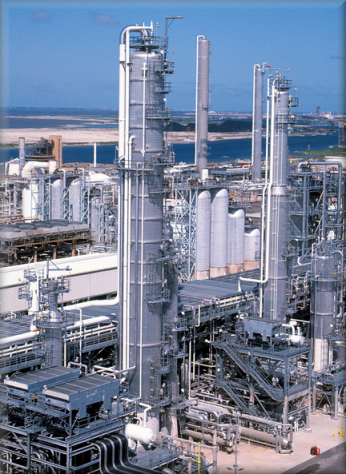 Curso
O curso - SQF0341 Processos Industriais Inorgânicos e Orgânicos – será ministrado por aulas expositivas. 

	As aulas  serão bastante abrangente, cobrindo, preferencialmente os processos químicos e físicos empregados nas diferentes indústrias químicas.
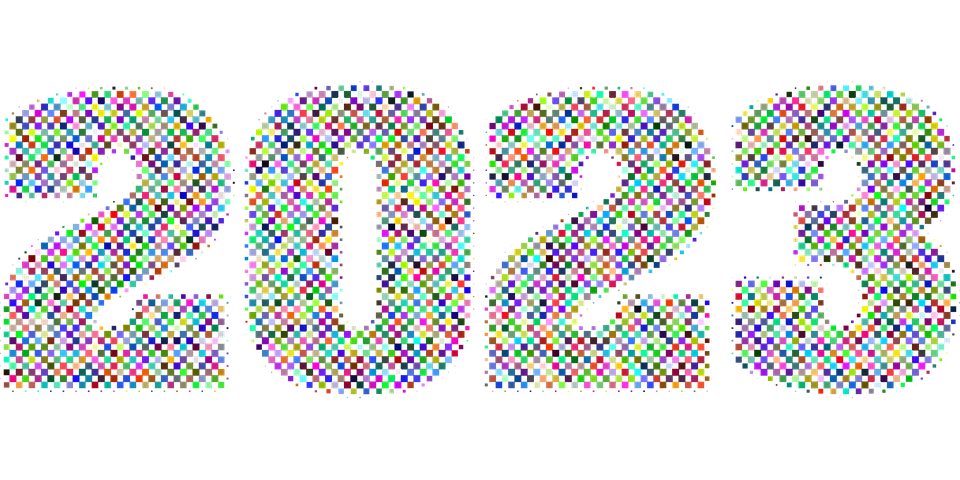 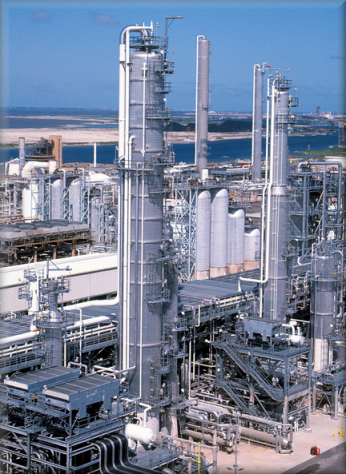 Avaliação
As notas do curso serão obtidas de provas escritas. Estas provas serão presenciais e aplicadas nos dias 16 de outubro e 04 de Dezembro, ambas segundas feiras. Os conteúdos destas provas envolverão as aulas ministradas até a última aula antes da prova. A média será obtida somando as duas notas e dividindo por 2.
Alunos que não atingirem a média 5,0 deverão se submeter a uma prova substitutiva, no dia 11 de dezembro.
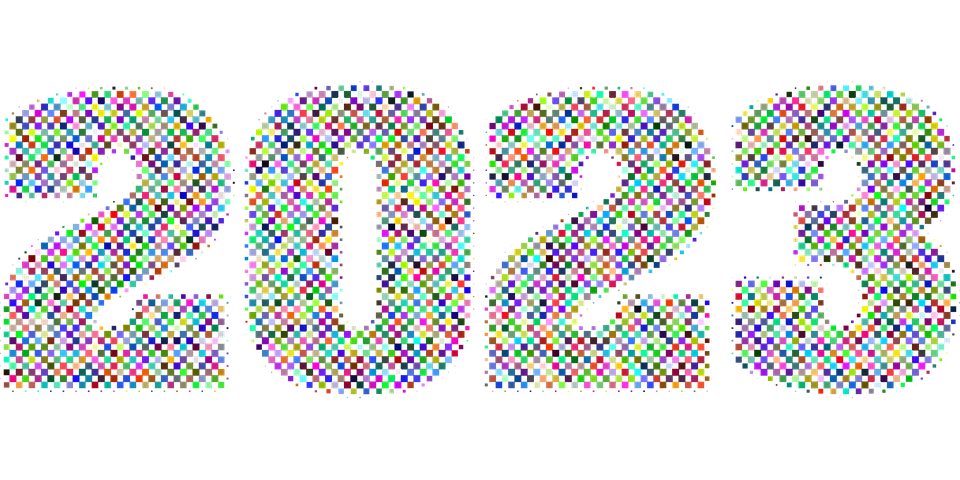 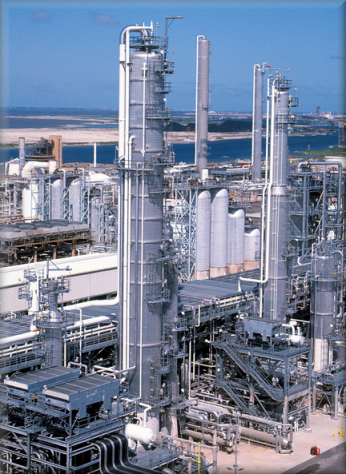 Bibliografia
J. A. Moulign, M. Makkee, A. van Diepen, Chemical Process Technology, Wiley, 2001

B. N. Shreve, J. A. Brink, Jr., Chemical Process Industries (4th ed.), McGraw-Hill, New York, 1977

D. Pletcher, Industrial Electrochemistry, Chapman and Hall, New York, 1982
Artigos científicos, especialmente das revistas Analytical Chemistry, Trends in Analytical Chemistry, etc.
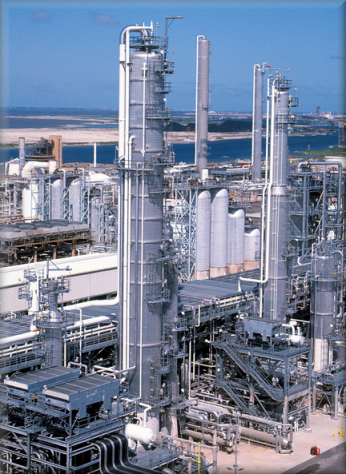 Cronograma
Serão ministradas cerca de 30 aulas teóricas e as provas.

Prova de Recuperação conforme o calendário da USP.


FIM

BOAS FÉRIAS
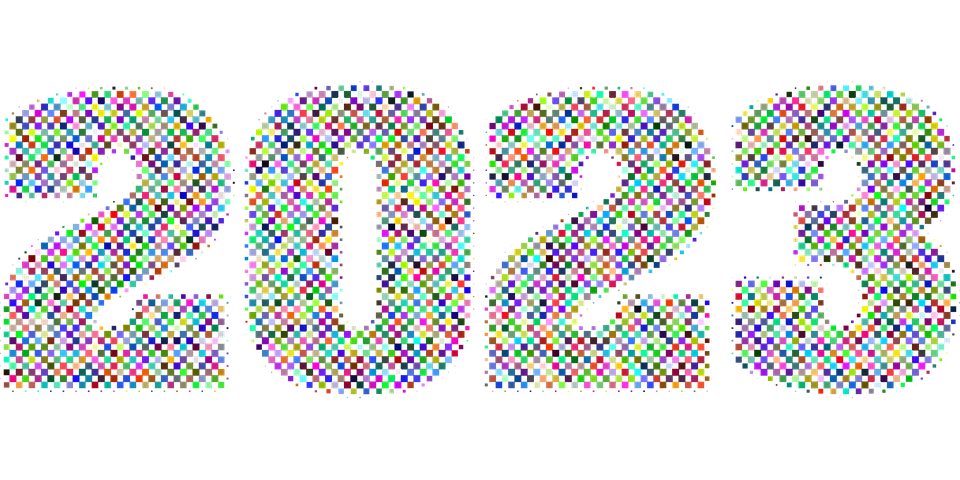